Органы дыхания
Работу выполнил
ученик 8б класса
Артемьев Артём
Дыхание
Человек, как и все живые организмы на Земле, в процессе своей жизнедеятельности потребляет кислород и выделяет углекислый газ. 
Без кислорода человек не в состоянии прожить и несколько минут.
Организм получает кислород в процессе дыхания.
Органы дыхания
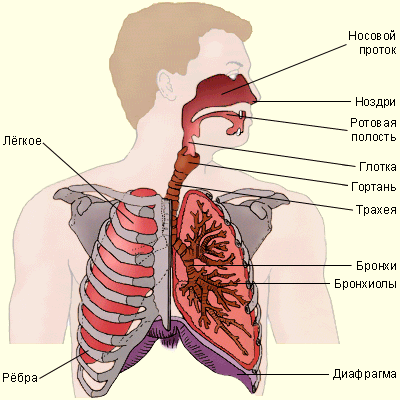 К органам дыхания относятся носовая полость, гортань, трахея, бронхи, лёгкие.
Носовая полость
Носовая полость, образованная костями лицевой части черепа и хрящами, выстлана слизистой оболочкой, которую образуют многочисленные волоски и клетки, покрывающие полость носа. 
Волоски задерживают частички пыли из воздуха, а слизь предотвращает проникновение микробов. 
Благодаря кровеносным сосудам, пронизывающим слизистую оболочку, воздух, проходя через носовую полость, очищается, увлажняется и согревается.
Гортань
Через носоглотку воздух поступает в гортань, образованную хрящами, которые соединены между собой связками и мышцами. 
Здесь расположены голосовые связки, вибрация которых при прохождении воздуха вызывает образование звуков.
Трахея
Далее воздух поступает в трахею, имеющую форму трубки длиной 10–14 см. Хрящевые кольца, составляющие её стенки, не позволяют задерживаться воздуху при любых движениях шеи.
Бронхи и легкие
Внизу трахея разделяется на два бронха, которые входят в правое и левое лёгкие.
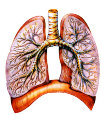 Бронхиолы и альвеолы
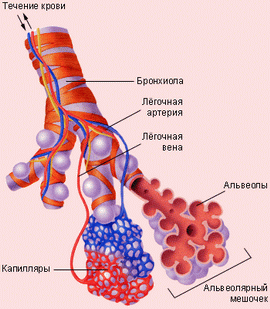 Здесь они ветвятся на бронхиолы и заканчиваются лёгочными пузырьками (альвеолами). Бронхиолы и альвеолы образуют два лёгких. В лёгких насчитывается более 300 миллионов альвеол.
Газообмен в легких
По артериям малого круга кровообращения в лёгкие поступает венозная кровь, которая обогащается здесь кислородом и становится артериальной. 
Одновременно венозная кровь освобождается от углекислого газа, который проникает в лёгочные пузырьки и во время выдоха выводится из организма.
Газообмен в тканях
Далее уже артериальная кровь по сосудам большого круга кровообращения движется по направлению к органам тела и обогащает их ткани кислородом. 
Кислород необходим для процессов жизнедеятельности клетки. При этом образуется углекислый газ, поступающий из клеток тканей в кровь, в результате чего кровь из артериальной становится венозной.
Вдох и выдох
Поступление воздуха в лёгкие происходит автоматически под влиянием нервной системы в результате дыхательных движений – вдоха и выдоха, которые осуществляются с помощью межрёберных мышц и диафрагмы (мышечной перегородки, разделяющей грудную и брюшную полости).